Конкурс лучших муниципальных практик и инициатив социально-экономического развития на территориях присутствия Госкорпорации «Росатом» в 2023 году
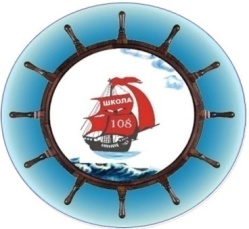 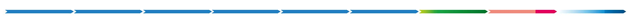 Муниципальное общеобразовательное учреждение 
«Средняя общеобразовательная школа №108»
Презентация проекта 
муниципальной практики Трехгорного ГО
«Профориентационная школа «Глобус»»
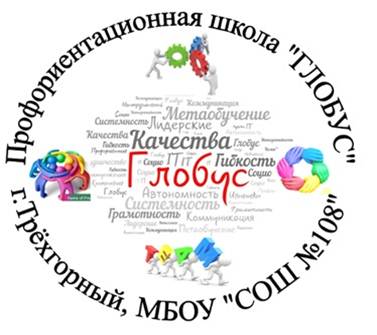 город Трёхгорный Челябинской области, 2023 год
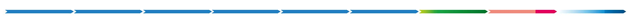 1
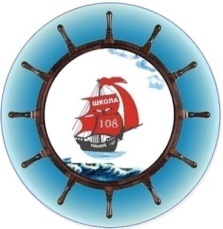 ЦЕЛЬ ПРОЕКТА
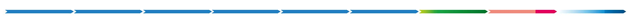 создание интерактивной, профориентационной площадки, обеспечивающей знакомство обучающихся с основами проектного управления, профессионального самоопределения и осознанного выбора профессий, востребованных в Челябинской области и в городе Трёхгорном.
ЗАДАЧИ ПРОЕКТА
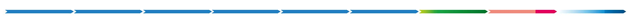 Проинформировать обучающихся о рынке профессий, востребованных на градообразующем предприятии ФГУП «ПСЗ», в муниципальном образовании города Трёхгорного, Челябинской области.
Познакомить участников команд с основными надпрофессиональными навыками («Атлас новых профессий»), которые позволяют специалистам работать эффективнее, переходить между отраслями и сохранять при этом востребованность. 
Создать условия для развития надпрофессиональных навыков в процессе разработки и защиты собственной концепции социального проекта.
2
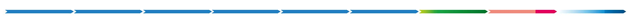 ОПИСАНИЕ МУНИЦИПАЛЬНОЙ ПРАКТИКИ 
«ПРОФОРИЕНТАЦИОННАЯ ШКОЛА «ГЛОБУС»»
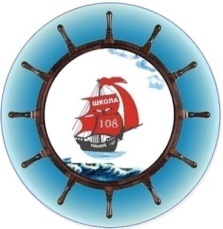 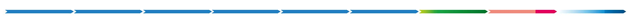 СТАРТ ПРОЕКТА МБОУ СОШ №108» совместно с ФГУП «ПСЗ» им. К.А .Володина
2014 год.
Идея «Глобуса» 
через командные игры и создание проектов помочь старшеклассникам увидеть себя, свои перспективы и возможности профессионального становления.
Участники

Команды, состоящие из учащихся 9-11 классов школ города, ТТИ «НИЯУ МИФИ» и молодых специалистов ФГУП «ПСЗ».
3
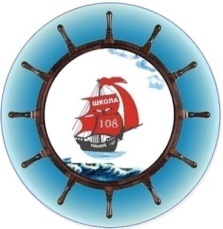 ДОСТИГНУТЫЕ РЕЗУЛЬТАТЫ МУНИЦИПАЛЬНОЙ ПРАКТИКИ
«ПРОФОРИЕНТАЦИОННАЯ ШКОЛА «ГЛОБУС»»
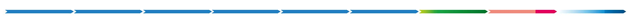 Создана профориентационная школа «Глобус», которая является привлекательной для всех участников. 
Улучшена инфраструктура города, создана площадка для занятий спортом, проведено мероприятие «Плоггинг в Трехгорном», направленное на улучшение экологической обстановки, с вовлечением жителей города разных возрастов. 
Обучающиеся школ города являются активными участниками проектной деятельности в различных сферах. 
Более 20 % участников профориентационной школы «ГЛОБУС» связали выбор своей профессии с проектным управлением.
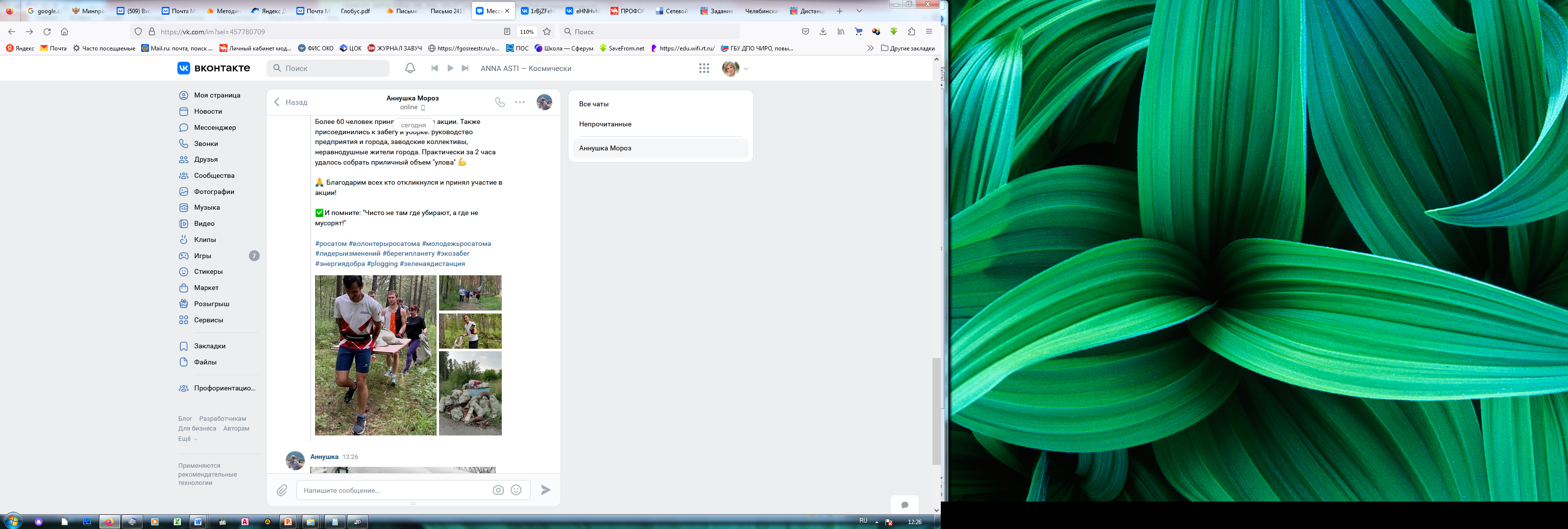 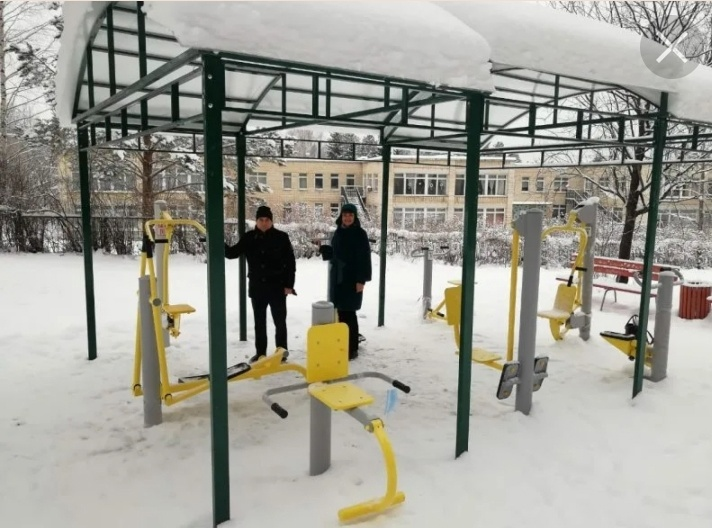 4
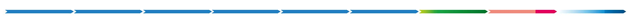 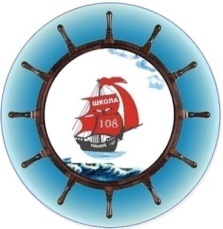 Руководитель и команда проекта
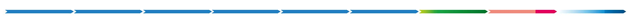 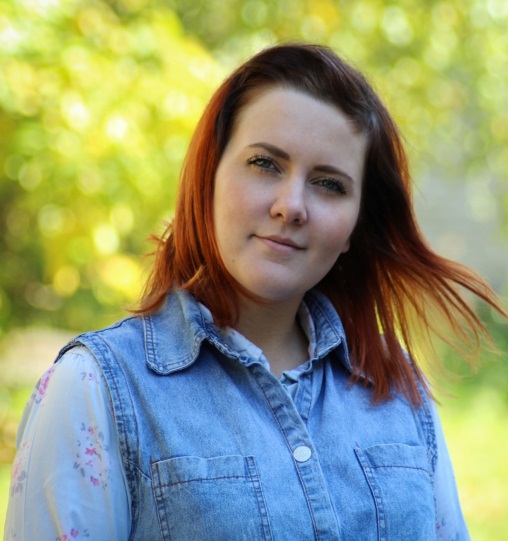 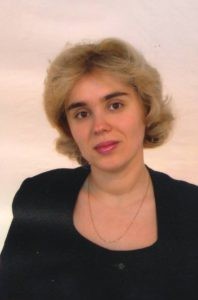 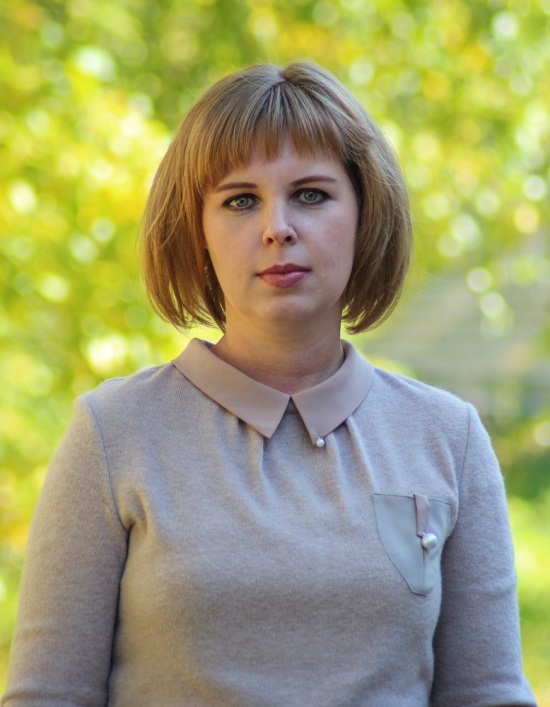 РУКОВОДИТЕЛЬ ПРОЕКТА,
 ЗАМЕСТИТЕЛЬ ДИРЕКТОРА ПО ВР 
БЕЛАВУСОВА А.Н.
И. о. директора 
МАКАРОВА Н.В.
ЗАМЕСТИТЕЛЬ ДИРЕКТОРА ПО УВР 
ХАКИМОВА С.Н.
5
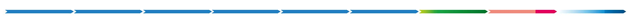 ПЕРСПЕКТИВА РАЗВИТИЯ МУНИЦИПАЛЬНОЙ ПРАКТИКИ «ПРОФОРИЕНТАЦИОННАЯ ШКОЛА «ГЛОБУС»»
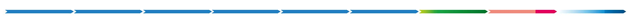 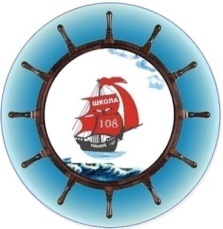 6
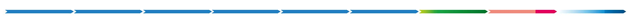 ФОТО, ИЛЛЮСТРИРУЮЩИЕ ПРАКТИКУ «ПРОФОРИЕНТАЦИОННАЯ ШКОЛА «ГЛОБУС»»
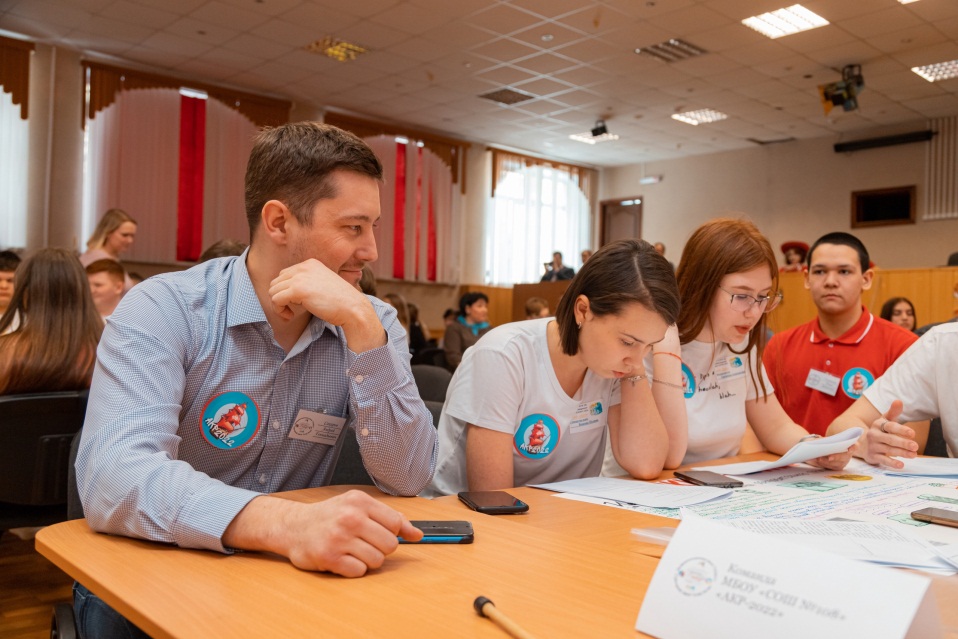 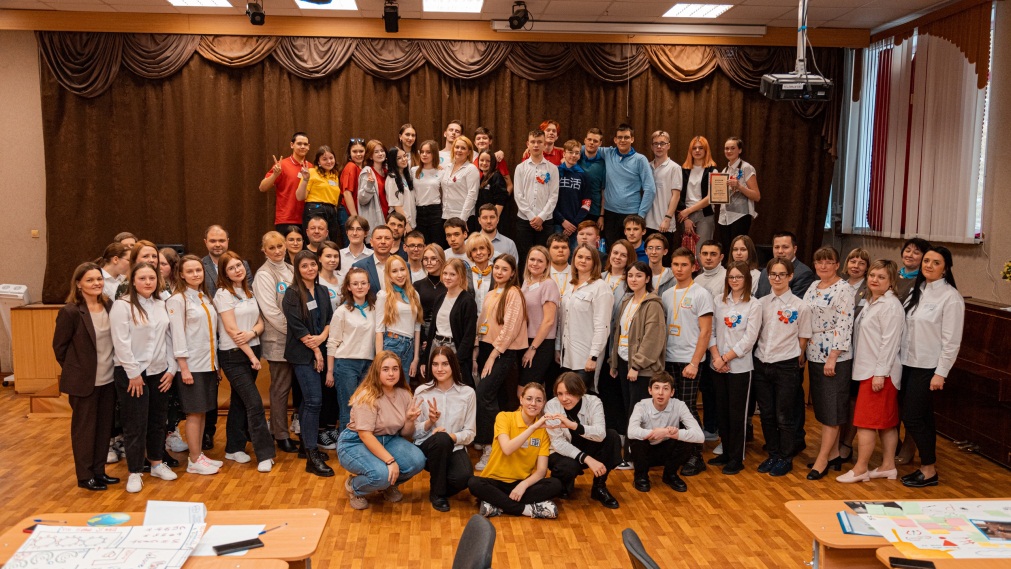 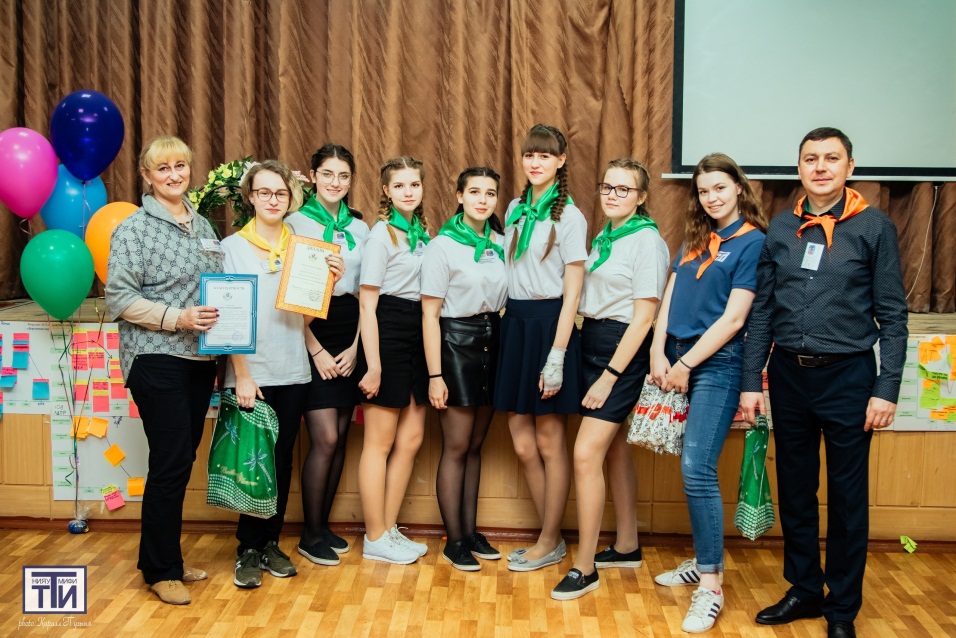 7
ФОТО, ИЛЛЮСТРИРУЮЩИЕ ПРАКТИКУ «ПРОФОРИЕНТАЦИОННАЯ ШКОЛА «ГЛОБУС»»
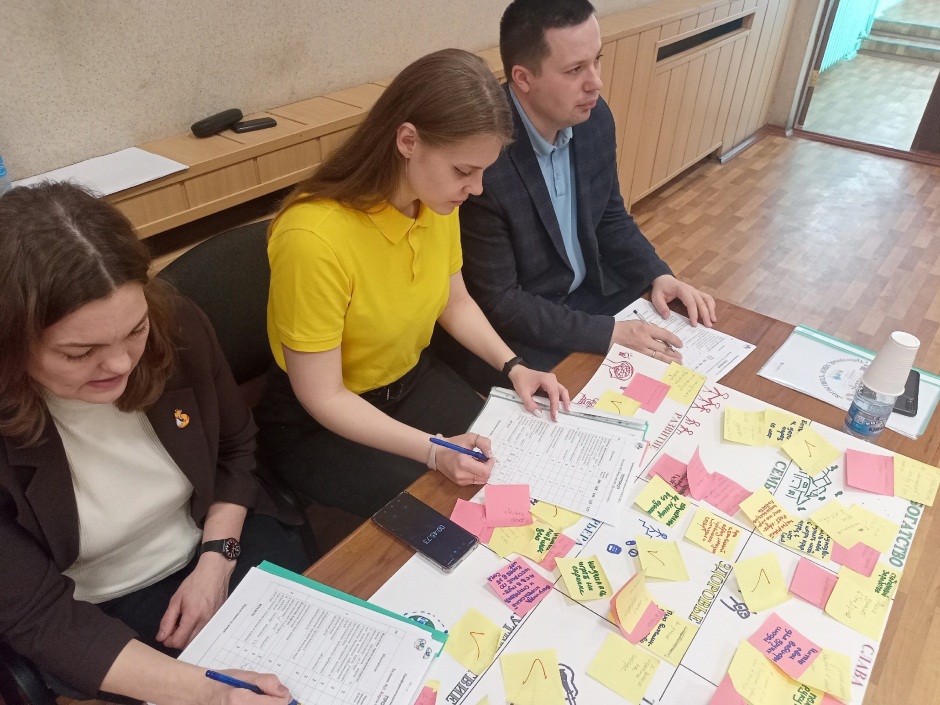 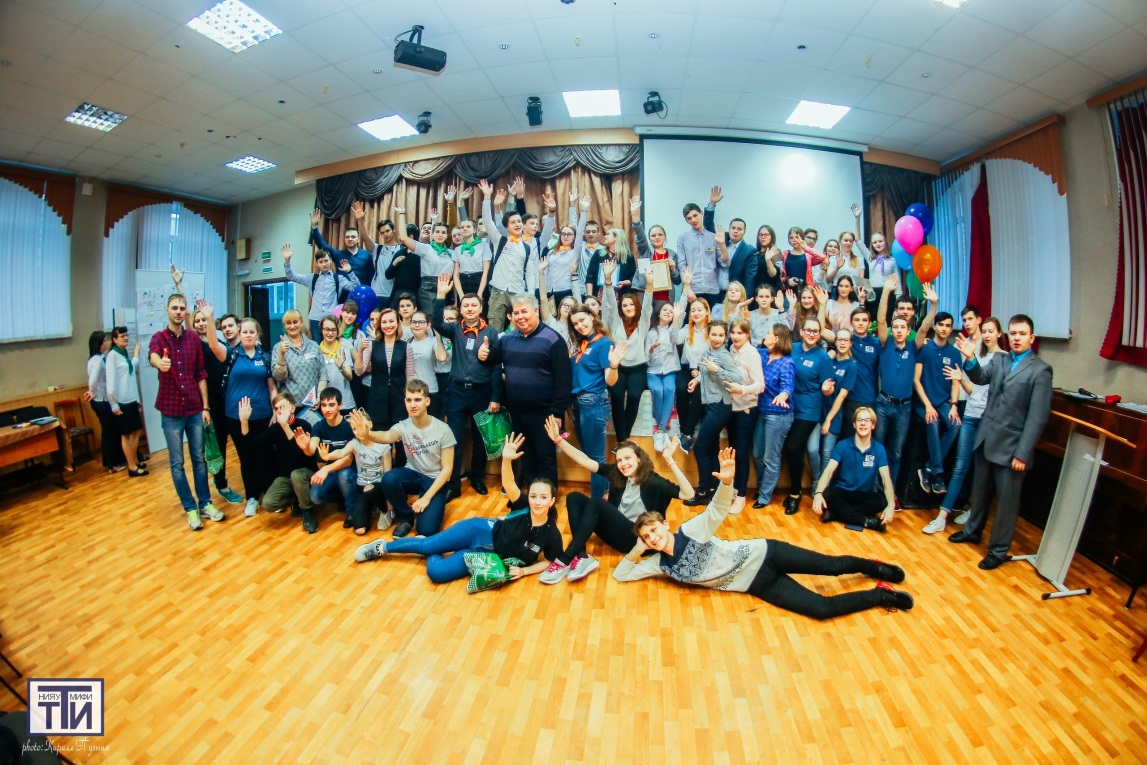 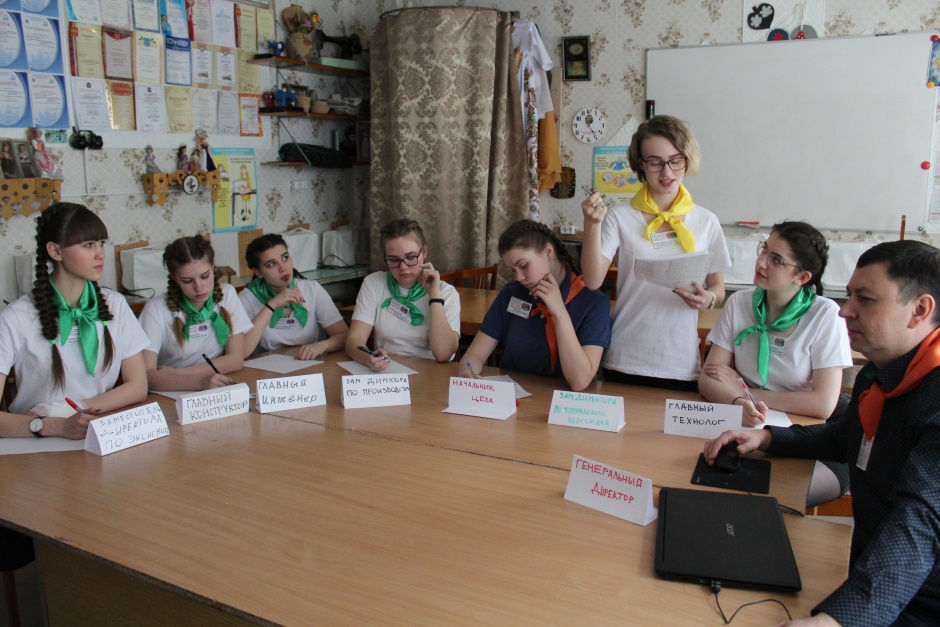 8
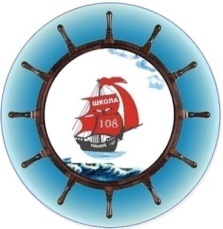 Страница «Профориентационной школы «Глобус » на сайте 
МБОУ «СОШ №108» и соцсети Вконтакте
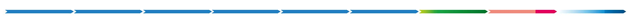 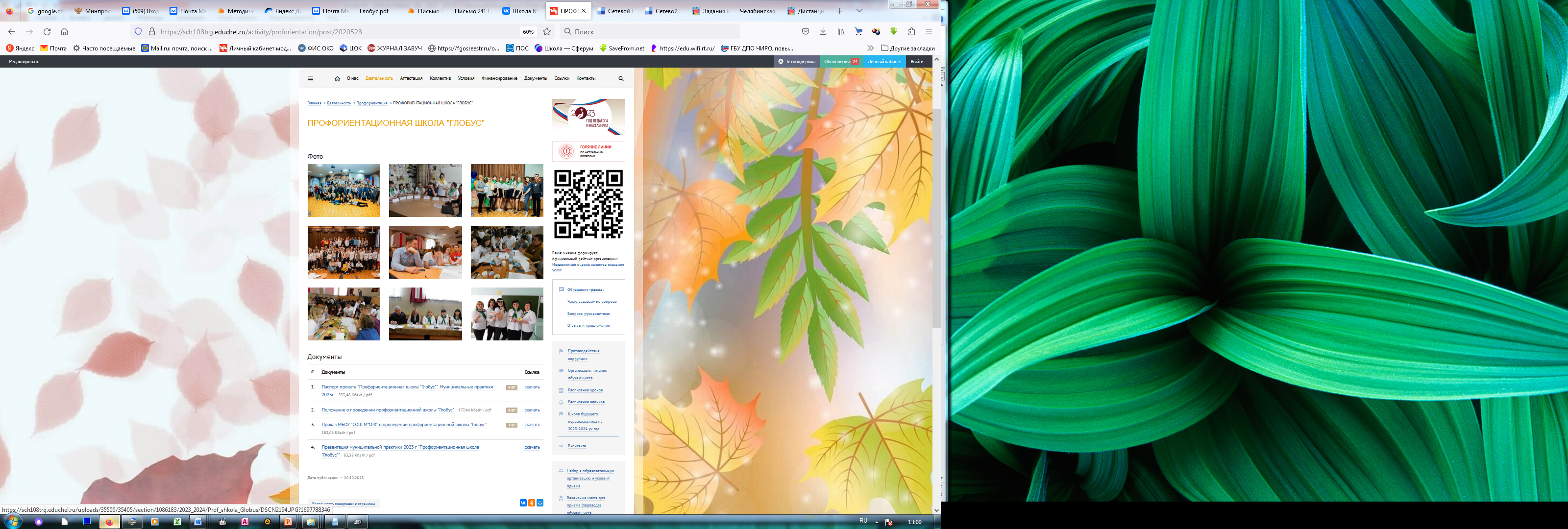 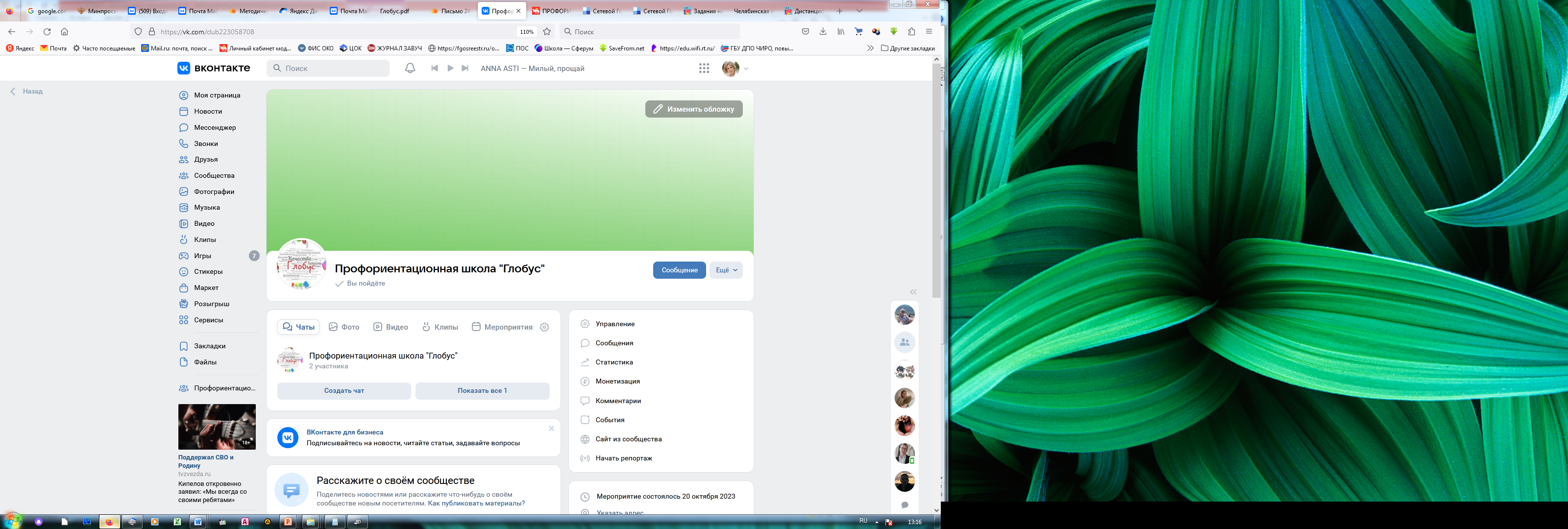 https://vk.com/event223058708?act=edit
https://sch108trg.educhel.ru/activity/proforientation/post/2020528
9
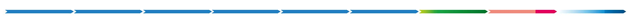